SAT Vocabulary – Unit 3
Exasperate (v.): irritate intensely; infuriate
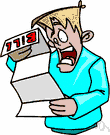 SAT Vocabulary – Unit 3
Futile (adj.): useless; pointless
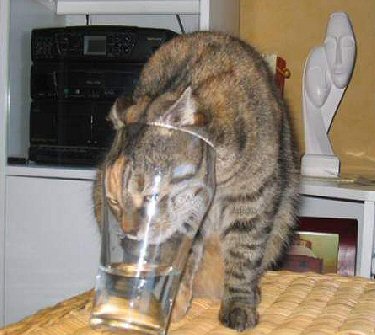 SAT Vocabulary – Unit 3
Implore (v.) to beg sincerely or desperately for
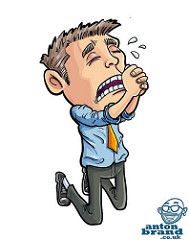 SAT Vocabulary – Unit 3
Facetious (adj.): treating serious issues with unnecessary humor; sarcastic
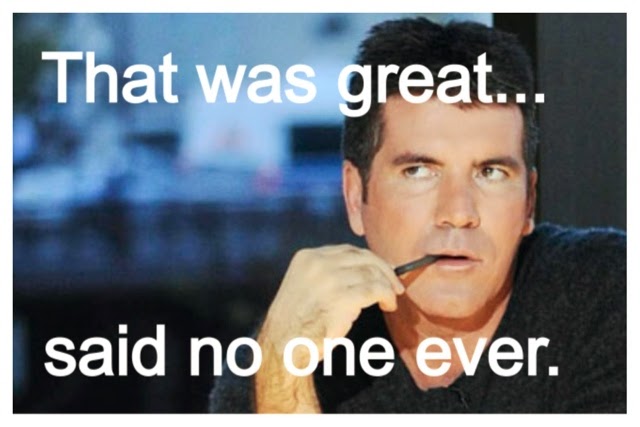 SAT Vocabulary – Unit 3
Mutilate (v.): to inflict a violent or serious injury on
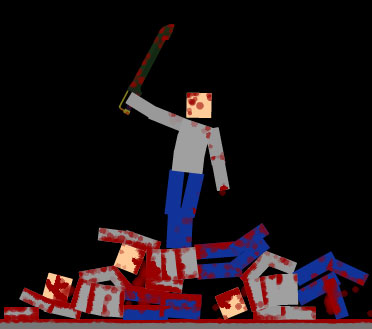 SAT Vocabulary – Unit 3
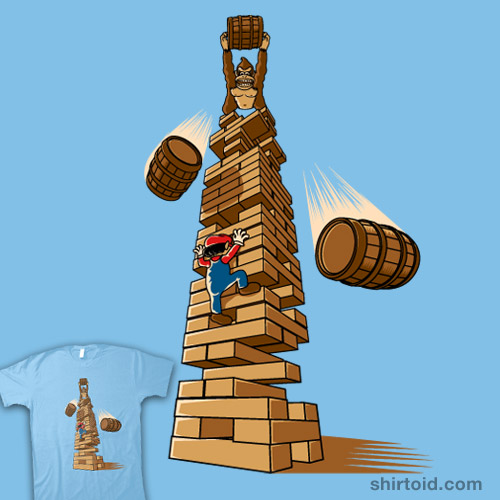 Precarious (adj.): uncertain; dangerous
SAT Vocabulary – Unit 3
Evade (v.): to escape or avoid, especially by trickery
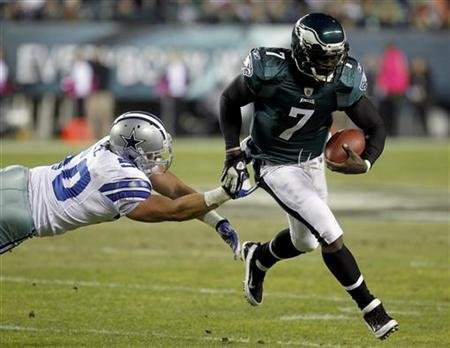 SAT Vocabulary – Unit 3
Deplorable (adj.): deserving strong condemnation; dishonorable; really bad…
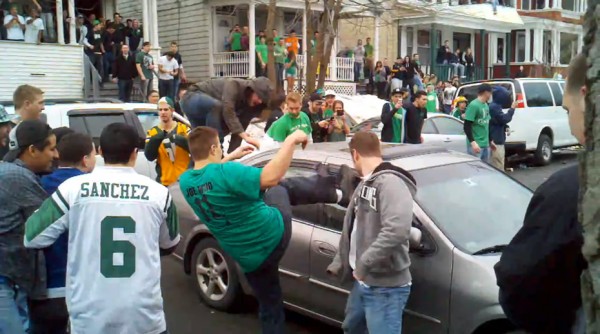 SAT Vocabulary – Unit 3
Amiable (adj.): having or displaying a friendly manner
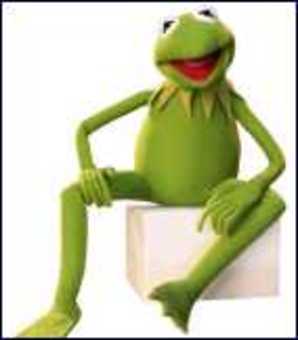 SAT Vocabulary – Unit 3
Vindicate (v.): to clear of blame or suspicion; to show or prove to be right or reasonable
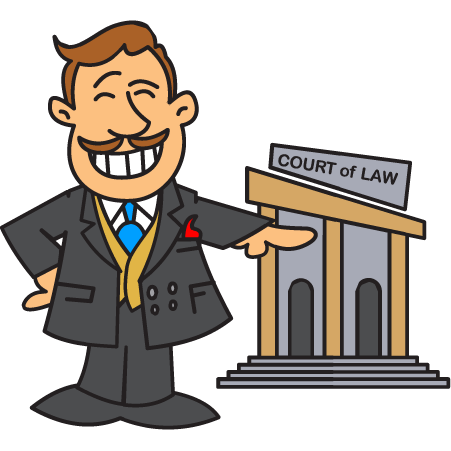